Characteristics Of The Saharan Dust Events Observed in The Month of July, 2012 
At Miami Florida: Aerosol Physical Characteristics And Vertical Distribution
JERAL ESTUPINAN
National Weather Service, Miami, Florida

DAN GREGORIA
National Weather Service, Miami, Florida

ROBERTO ARIAS
University of Puerto Rico at Mayagüez
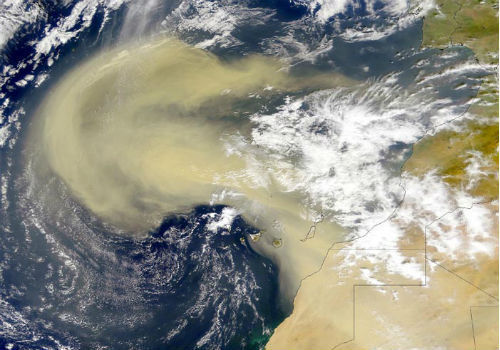 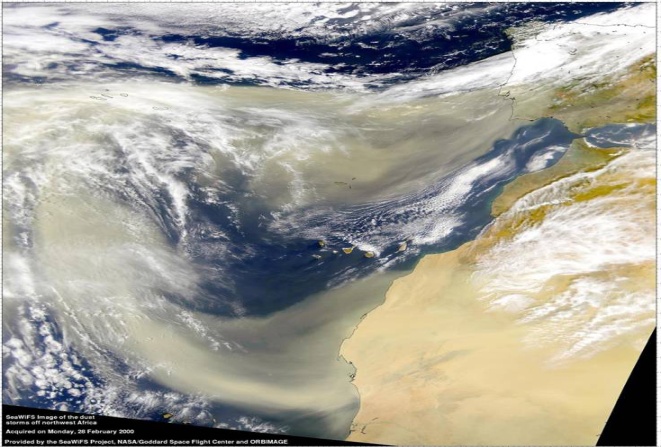 GOAL:
Goal: Quantify the Saharan dust events for the month of July 2012 at Miami

In terms of:

Aerosol Optical Depth (AOD)

PM2.5

LIDAR data
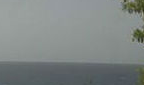 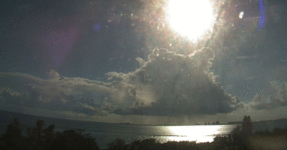 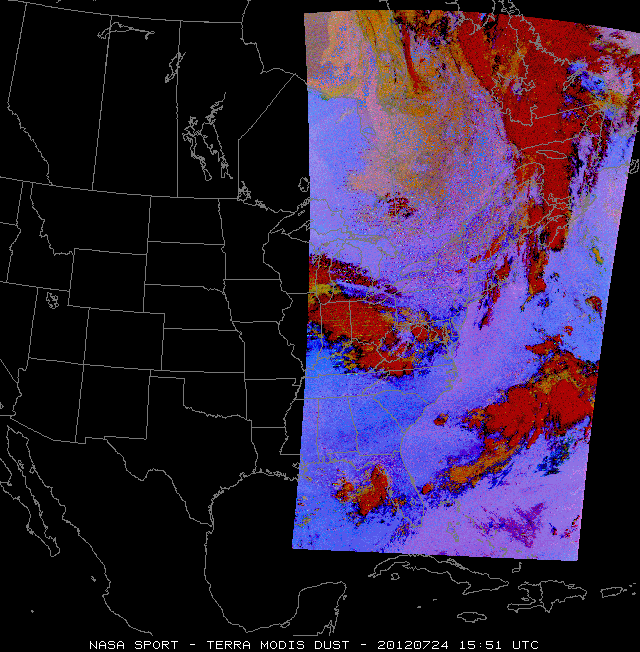 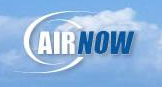 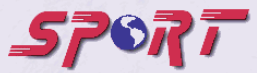 How are we doing this?
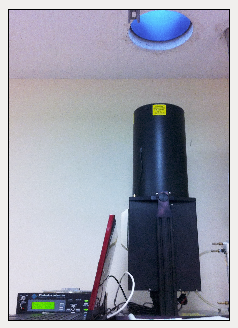 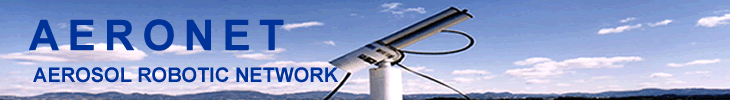 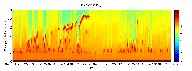 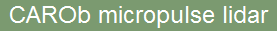 Six Saharan Dust Events in July 2012
Average daily AOD for the entire month of July of 2012 measured
from the AERONET network from Bay Biscayne, south of downtown Miami
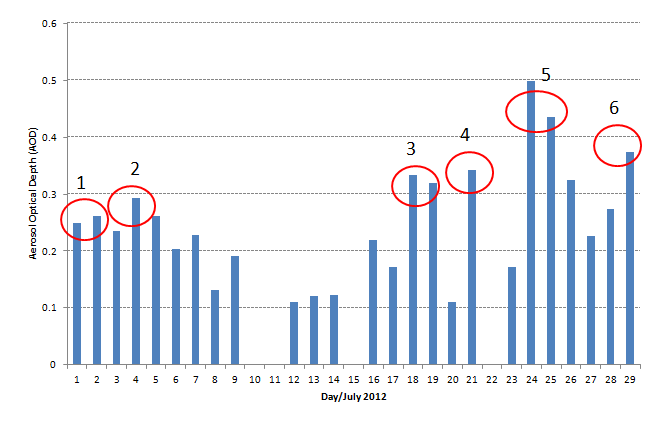 500 nm
Six Saharan Dust Events in July 2012
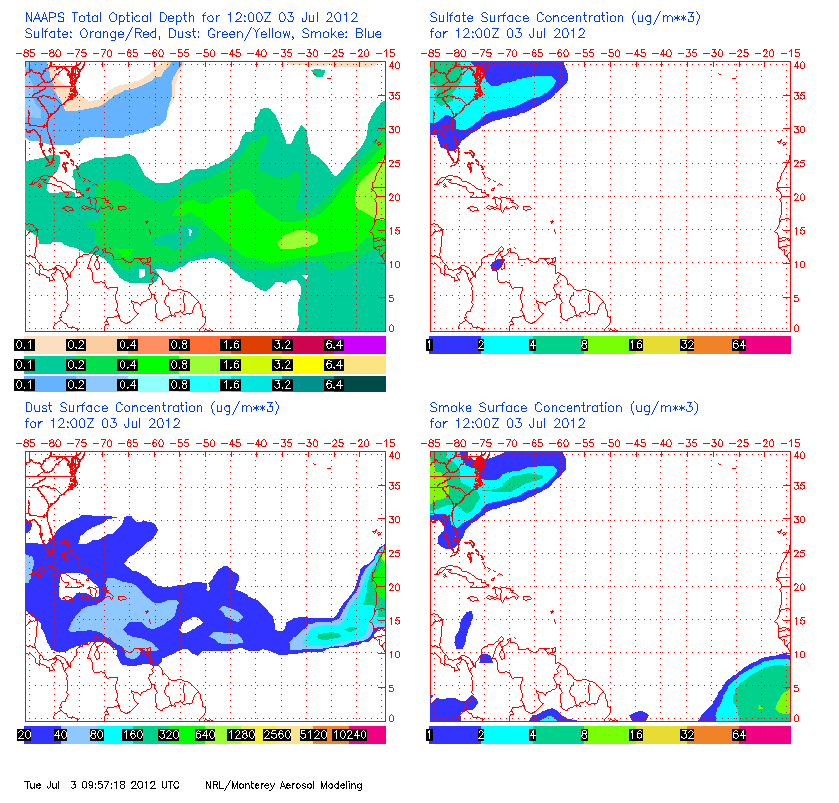 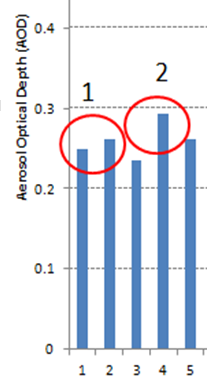 Approach of the dust to the Virgin Islands – July 17
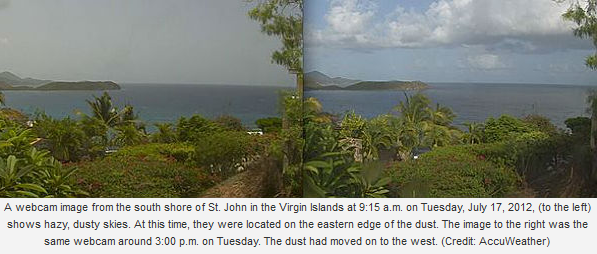 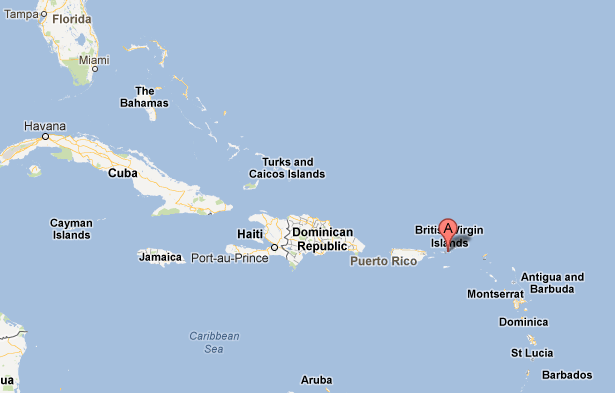 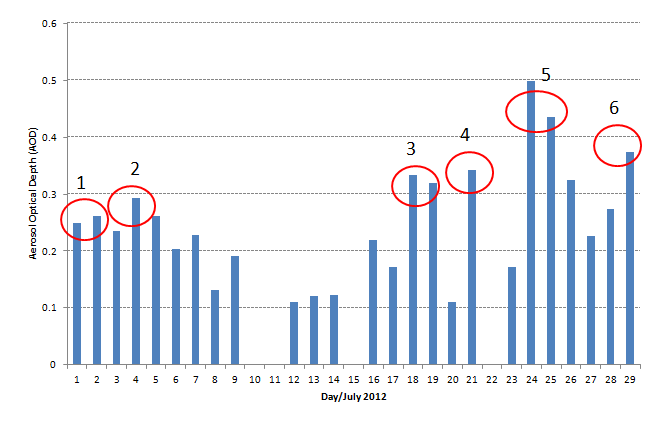 July 17
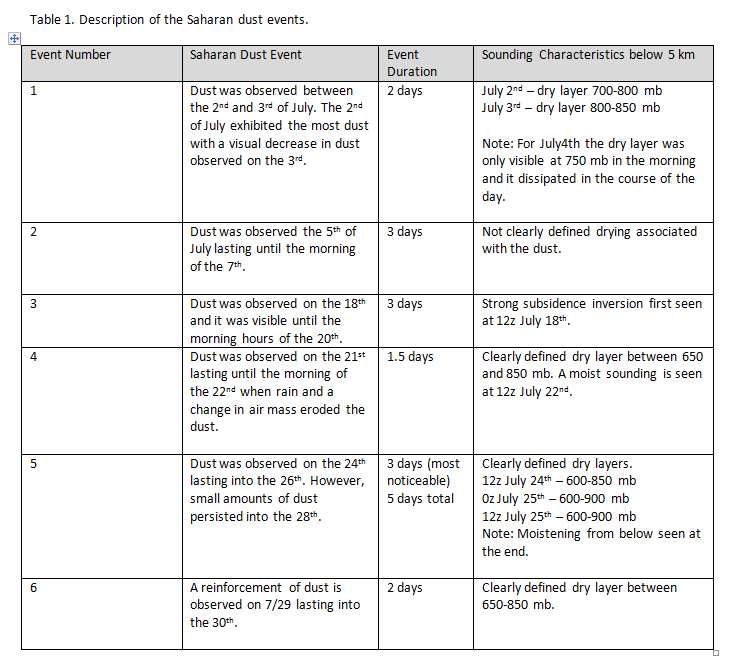 Soundings Showing Dry Layers
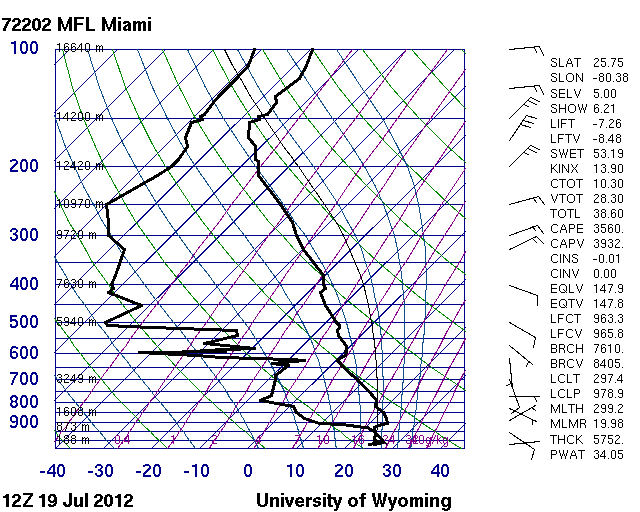 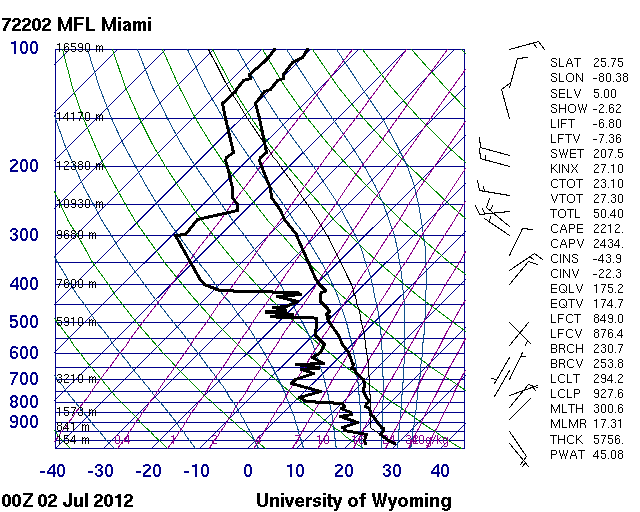 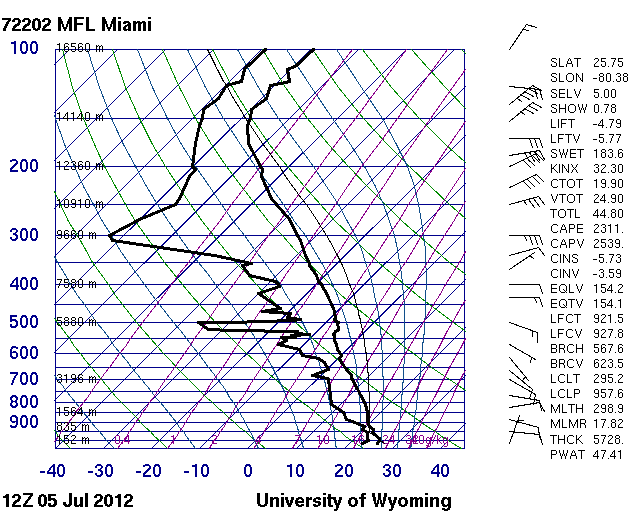 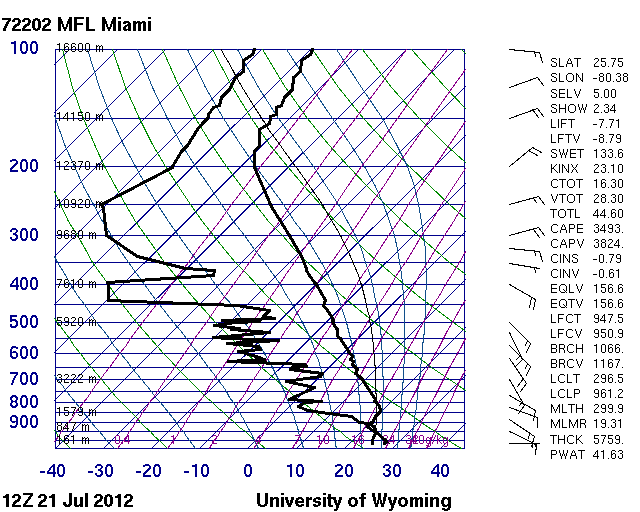 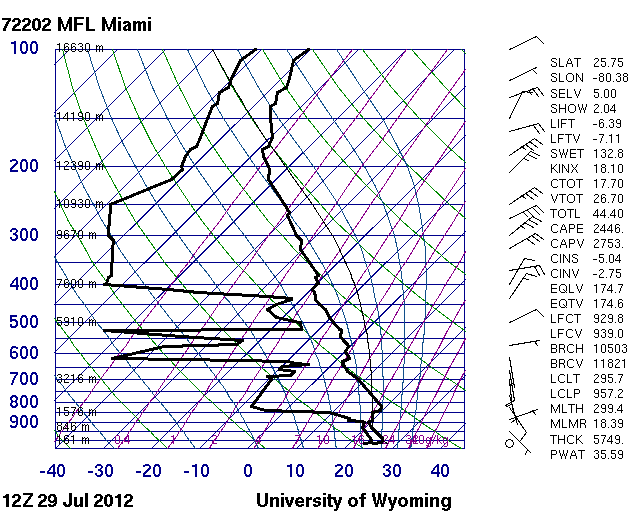 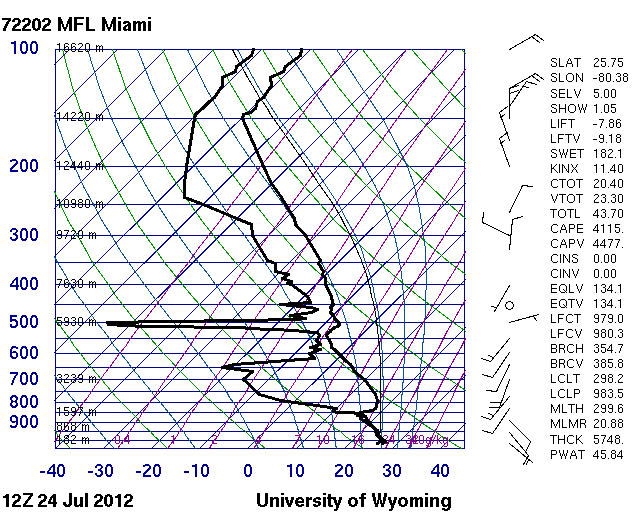 Angström values smaller than 0.25 and AOD larger than 0.25 accounts for almost all the dust events (red data points) indicating the presence of dust (larger particles, with larger optical depth).
The higher the aerosol optical depth the lower the Angström exponent
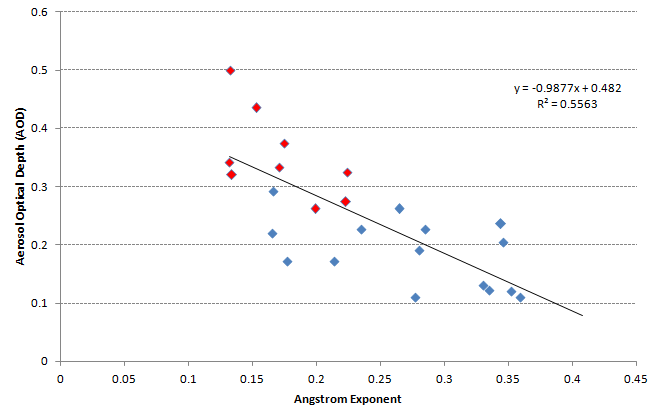 Angström exponent is the name of the exponent in the formula that is usually used to describe the dependency of the aerosol optical thickness, or aerosol extinction coefficient on wavelength.

Depending on particle size distribution, the spectral dependence of the aerosol optical thickness is given approximately by
The Angström exponent is inversely related to the average size of the particles in the aerosol: the smaller the particles, the larger the exponent. Thus, Angström exponent is a useful quantity to assess the particle size of atmospheric aerosols or clouds, and the wavelength dependence of the aerosol/cloud optical properties. For example, cloud droplet, usually with large sizes and thus very smaller Angström exponent (nearly zero), is spectrally neutral, which means, e.g., the optical depth does not change with wavelength.
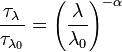 The average PM2.5 concentration for Saharan dust episodes during the month of July was 69.4 micrograms per cubic meter of air (µg/m3). For the days with no detectable Saharan dust the average PM2.5 concentration was 34.4 micrograms per cubic meter of air (µg/m3).
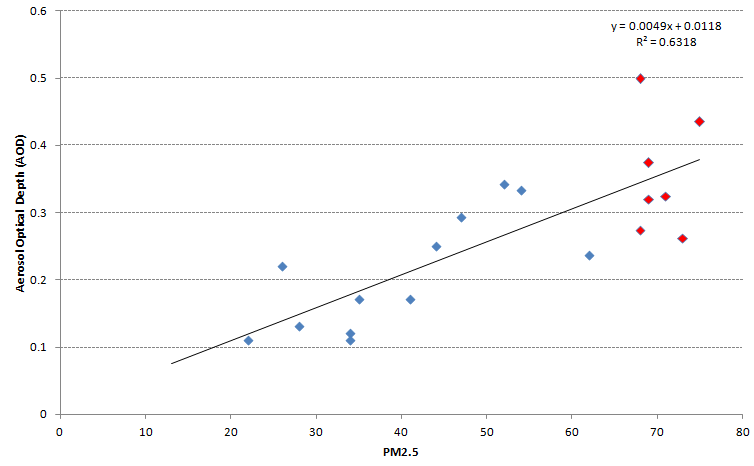 The day with the highest AOD (July 25th) corresponds to the highest PM2.5 of 75 micrograms per cubic meter of air (µg/m3). This suggests that a large portion of the PM2.5 particles measured at the surface come from the Saharan dust.
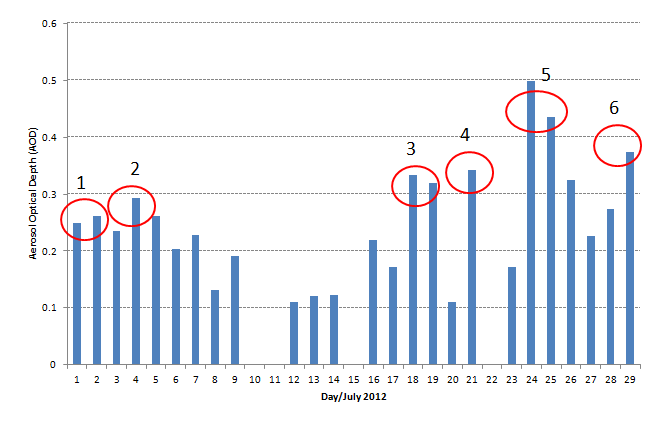 Arrival of the dust for July 18th (dust episode 3)
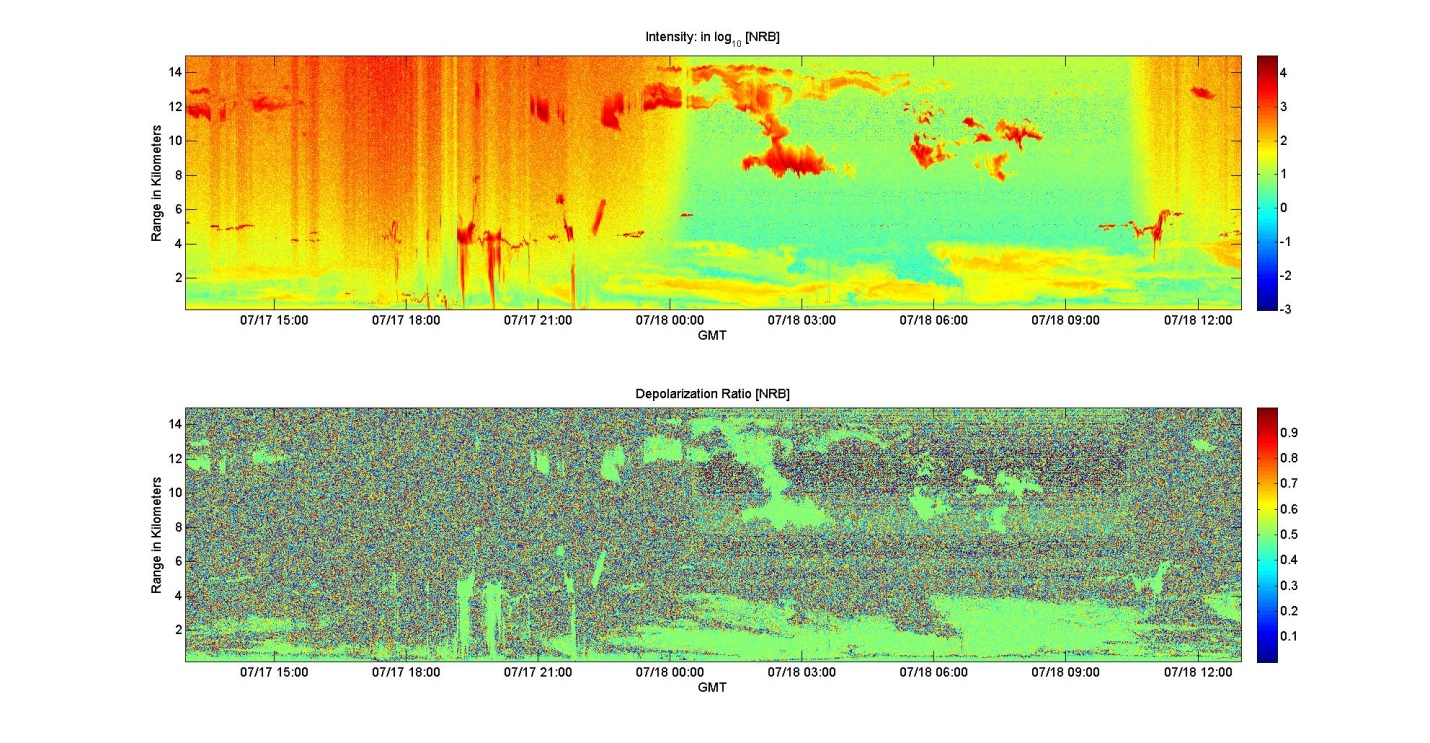 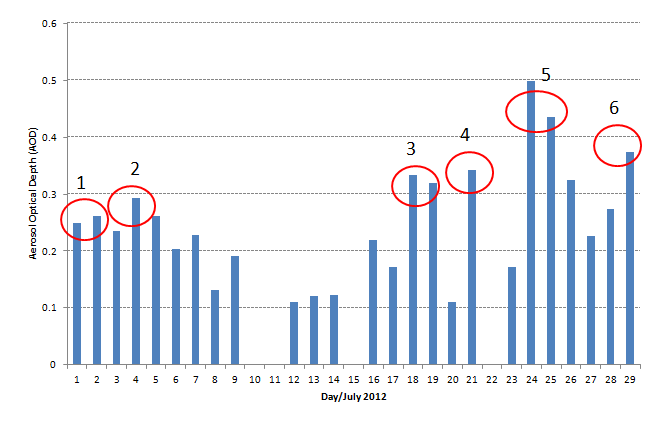 A more solid and uniform aerosol layer is observed on July 19th (dust episode 3)
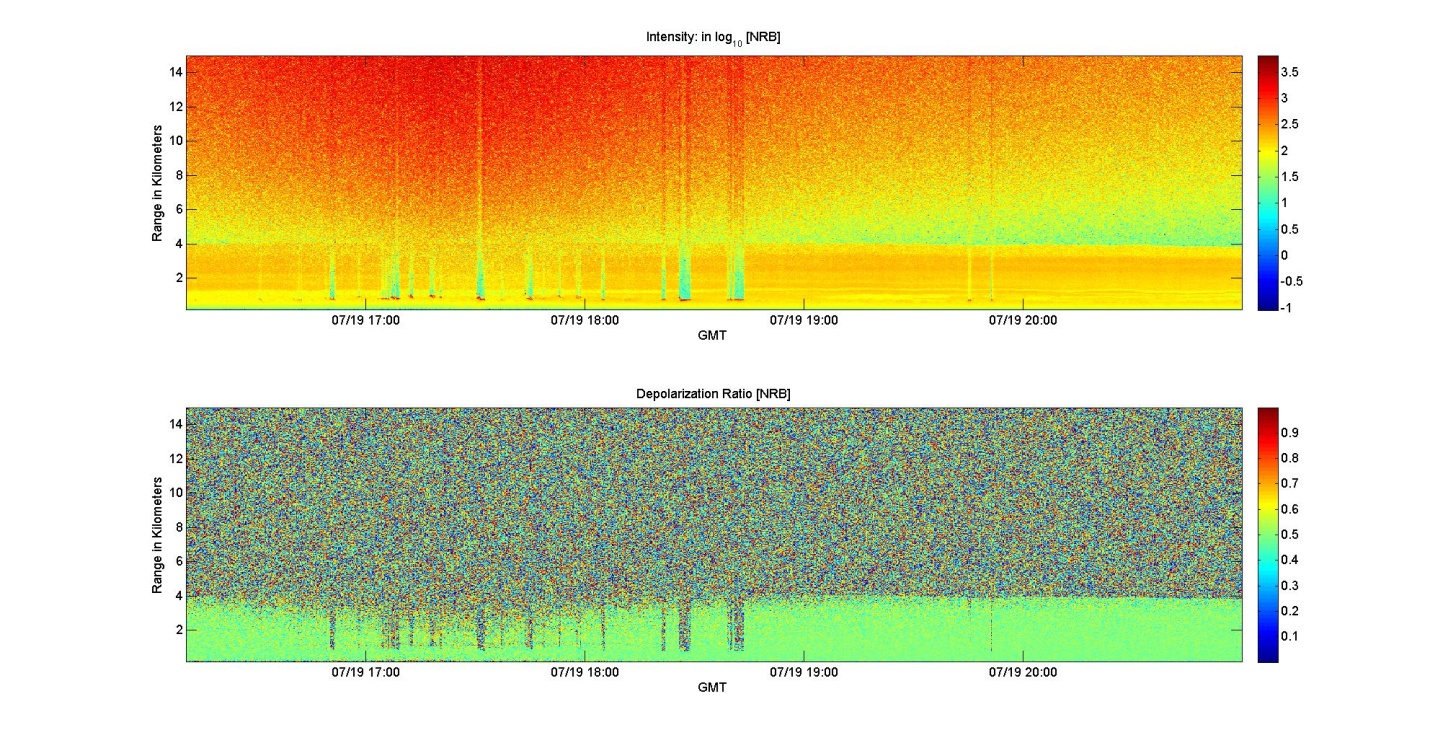 The strong Saharan dust event observed on July 25th shows a stronger return intensity, especially around an altitude of 3 km, than the intensity observed for previous Saharan dust events
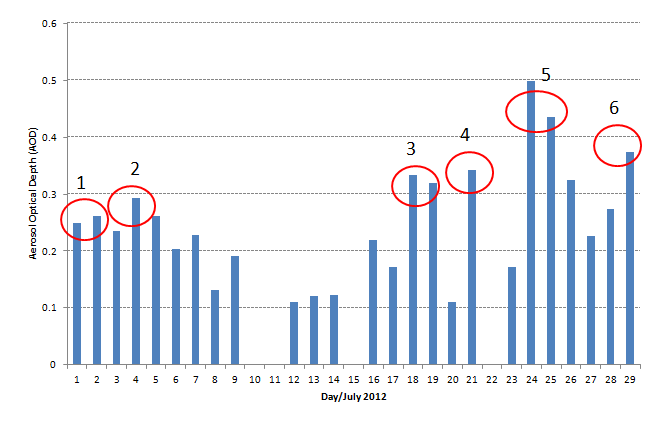 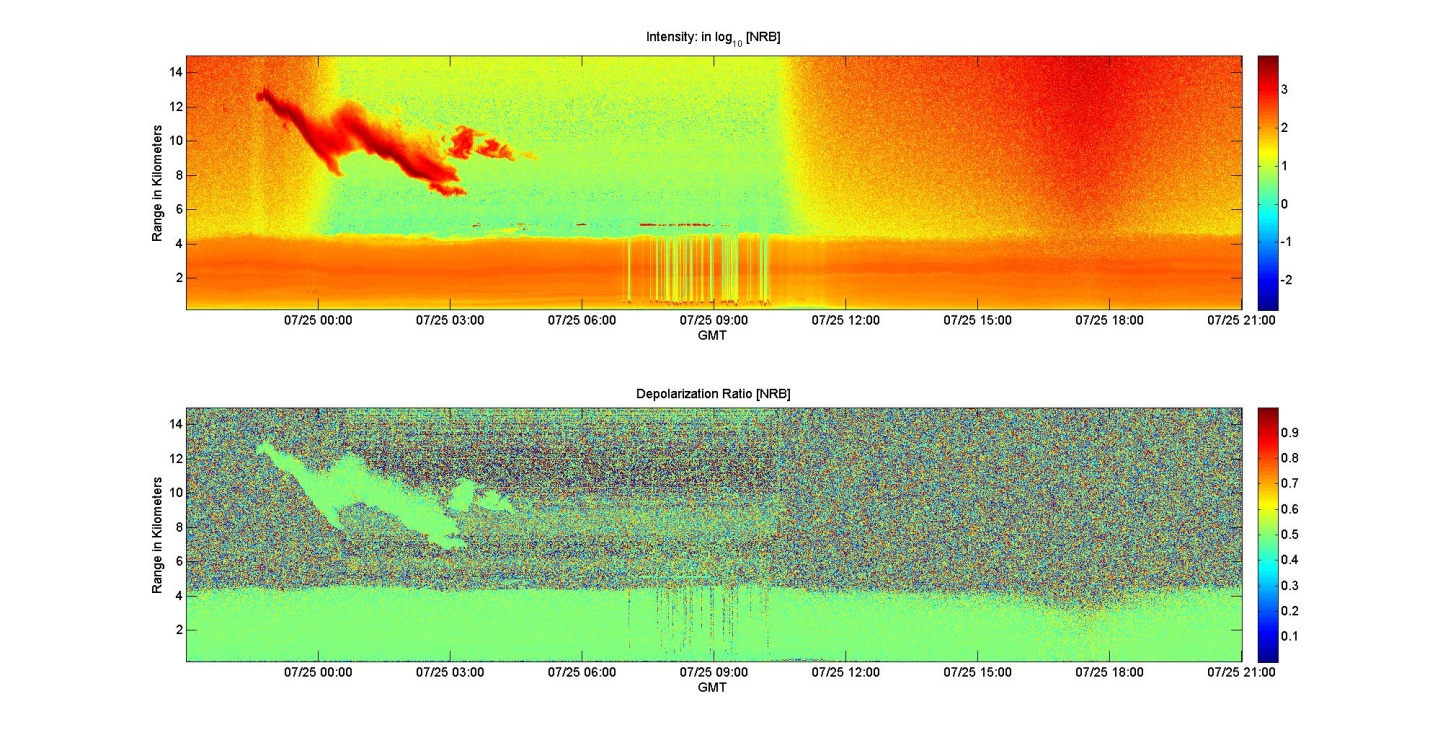 Aerosol Optical Depth – July 25 - 2012
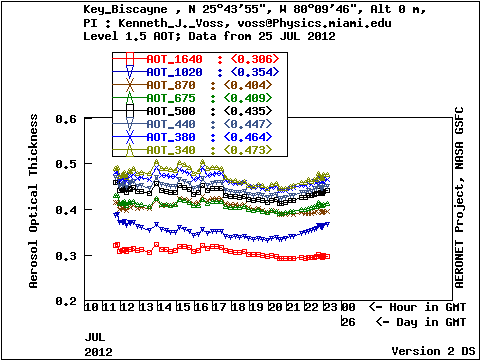 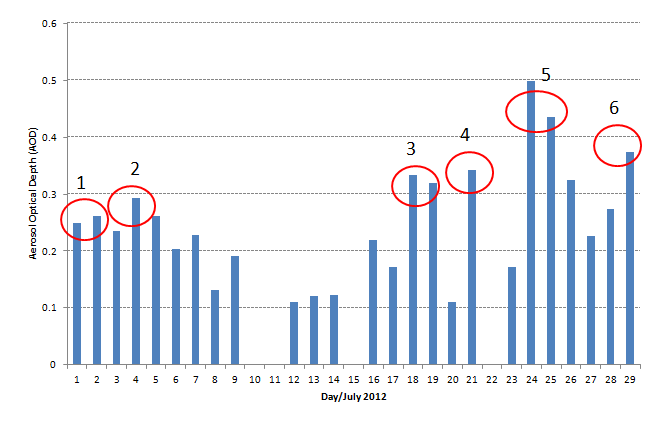 Event 5 (July 26) showed a gradual decrease in dust due to an air mass change. Presence of stratified layers and vanishing dust above 2 km after 20 UTC on July 26.
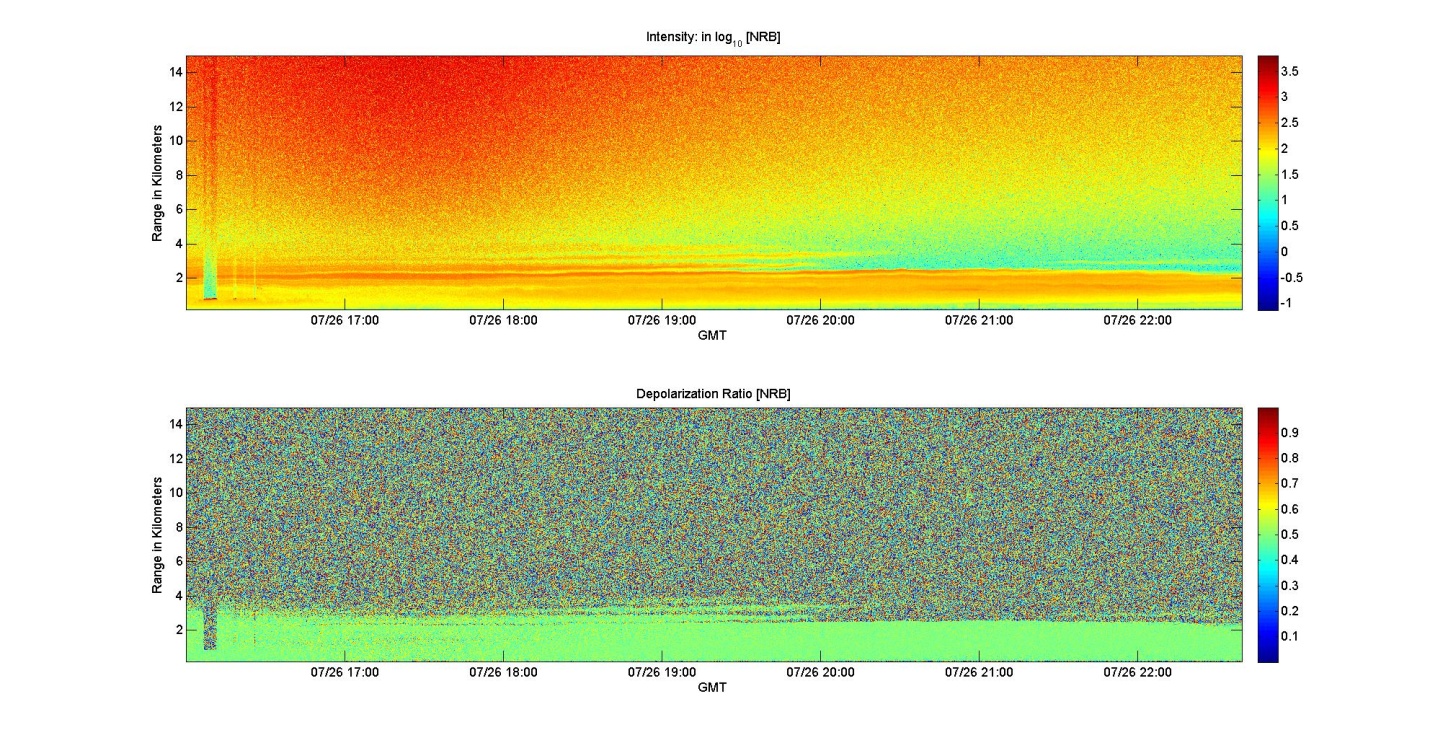 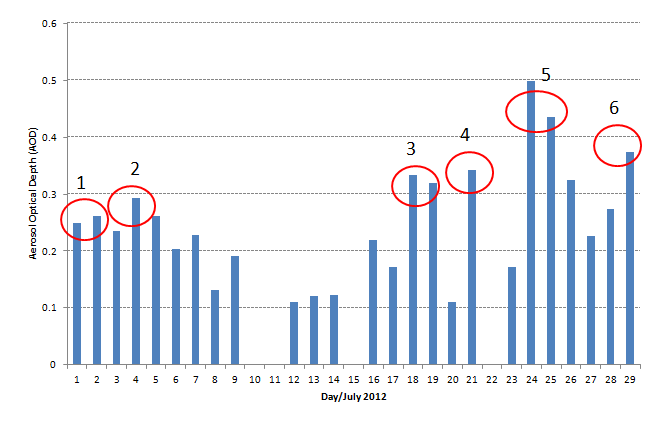 Event 3 ended with the intrusion of a few showers moving from the east associated with a change in air mass in the low levels. This was shown clearly with a decrease in dust in the low levels (July 20th).
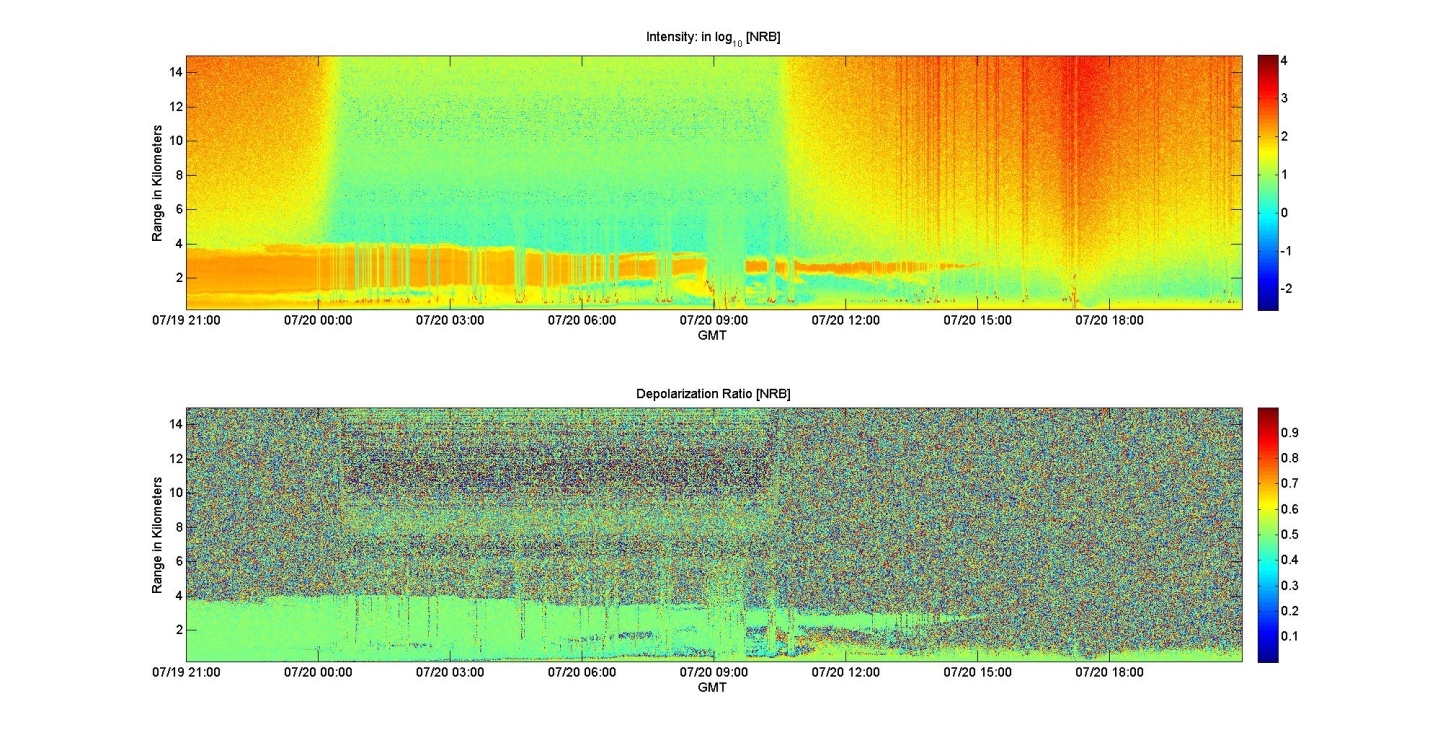 Aerosol Optical Depth – July 20 - 2012
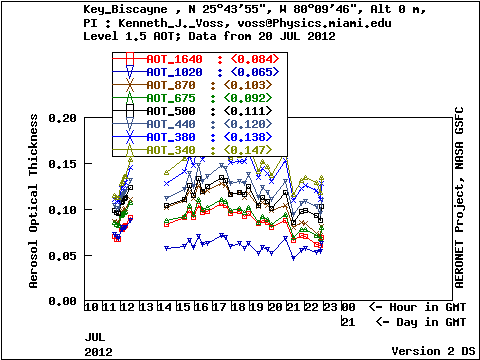 Decrease in AOD
Six Saharan Dust Events in July 2012 
in Miami, Florida
TERRA MODIS DUST – NASA SPORT 7/24/12
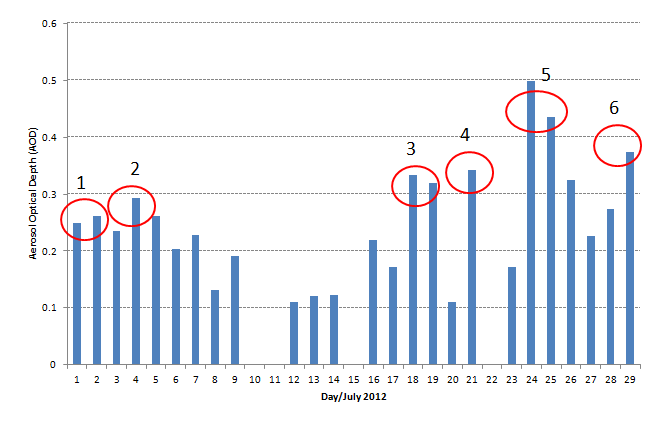 7/24
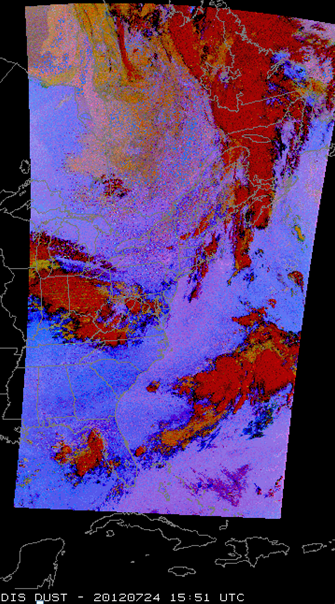 AOD (500nm)
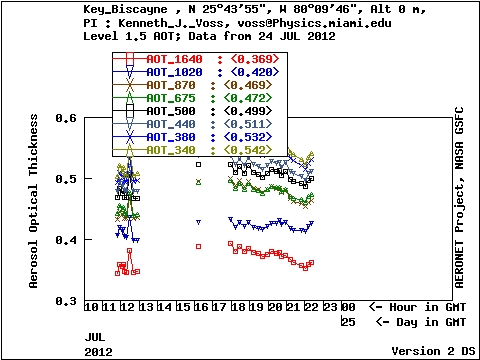 July 24, 2012
Next day – July 25
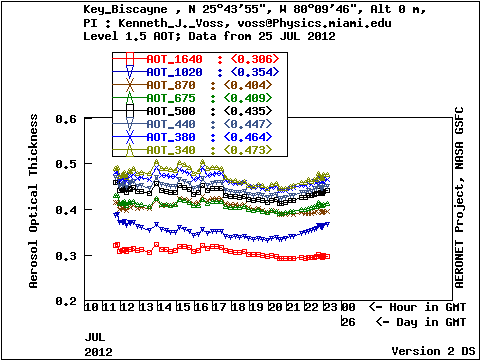 This MODIS GOES Hybrid Visible image taken on July 26, 2012 (2145 UTC) shows the presence of widespread Saharan dust indicated by the dull colors and diminished contrast.
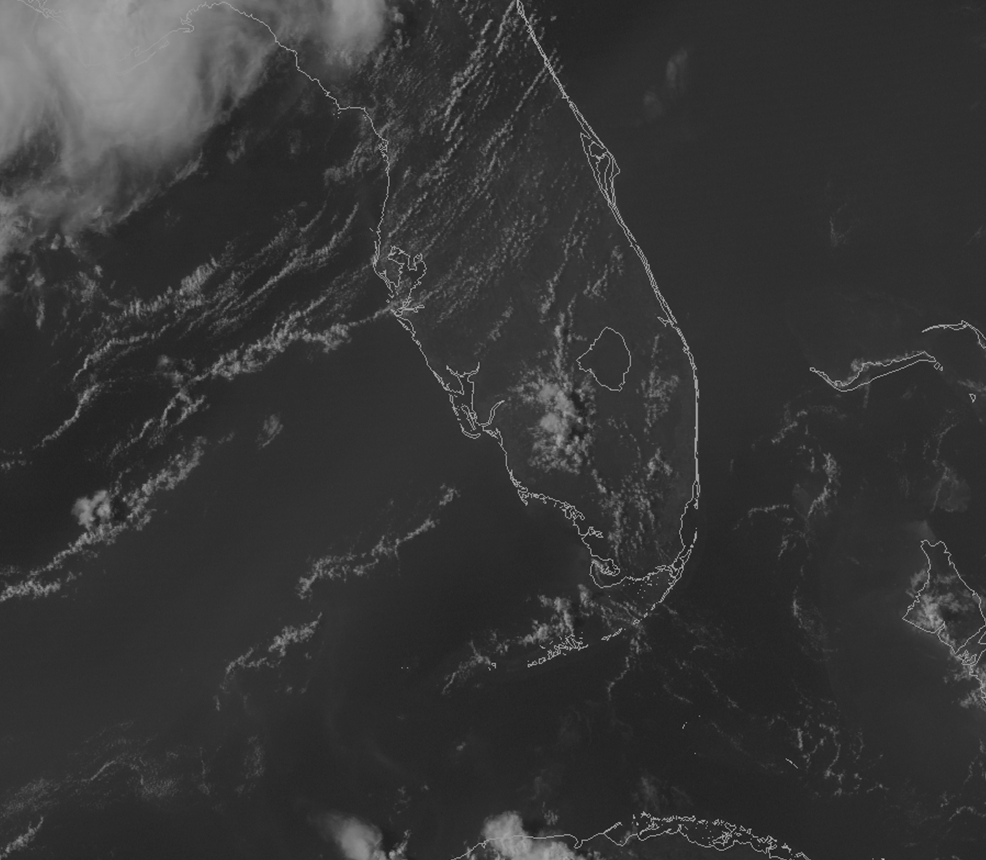 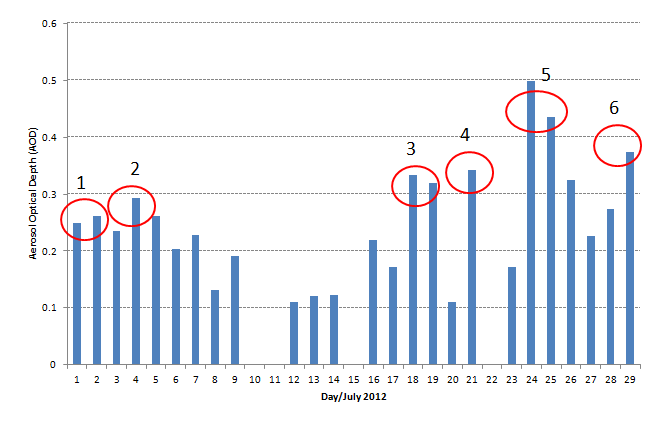 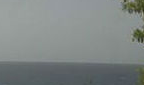 Conclusions
The average daily AOD for days with Saharan dust was 0.333 with a maximum of 0.499 and a minimum of 0.262. The average daily AOD for days with no noticeable Saharan dust was 0.182 with a minimum of 0.11 and a maximum of 0.293
Angström values smaller than 0.25 and AOD larger than 0.25 account for almost all the dust events, indicating the presence of dust (larger particles, with larger optical depth)
The average PM2.5 concentration for Saharan dust episodes during the month of July was 69.4 micrograms per cubic meter of air (µg/m3). For the days with no detectable Saharan dust the average PM2.5 concentration was 34.4 micrograms per cubic meter of air (µg/m3).
The use of the LIDAR with polarization from the University of Miami South Florida’s Cloud-Aerosol-Rain Observatory (CAROb) was key to show the vertical characteristics of the Saharan dust. The Saharan dust extended from the surface to 4 km. The most intense event was observed between July 24 and 25th, showing dust up to 4.5 km with the densest layer between 2.5 to 3 km.